Just Transition FundMobilisierung, Akkordierung, Fokussierung, Qualifizierung2. Begleitausschuss ESF+/JTF 24.05.2023
Herausforderungen und Chancen für die JTF Regionen in Kärnten

Mag. Dr. Gerhard Herbst, MBA
Martin Rossmann, BA MA
Partizipativer Ansatz
Bewusstsein des Handlungsbedarfes	Regierungsprogramm 2023 - 2028
Wissenschaftliche Grundlage		Janneum Research
Mobilisierung in den Regionen		LEADER-Regionen / LAG´s
Investive Maßnahmen			KWF im Rahmen EFRE
Qualifikation 				Abt. 11 im Rahmen ESF+/JTF
Abstimmung der Maßnahmen		ex Ante im Rahmen Vergabeverfahren (Jurymitglieder)
Abstimmung bei der Umsetzung		Plattform zum Territorialen Beschäftigungspakt
Regierungsprogramm Land Kärnten
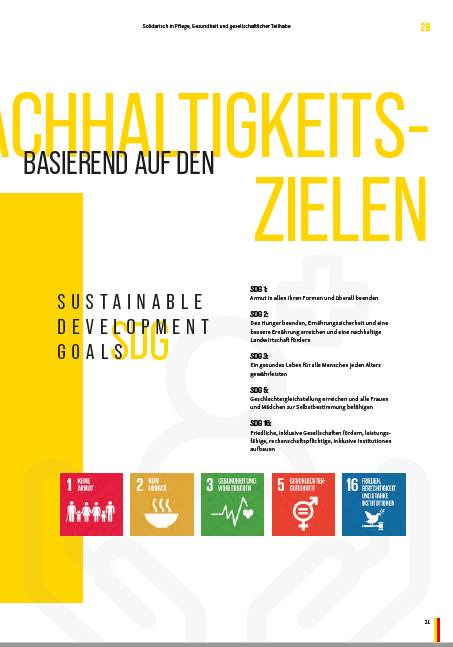 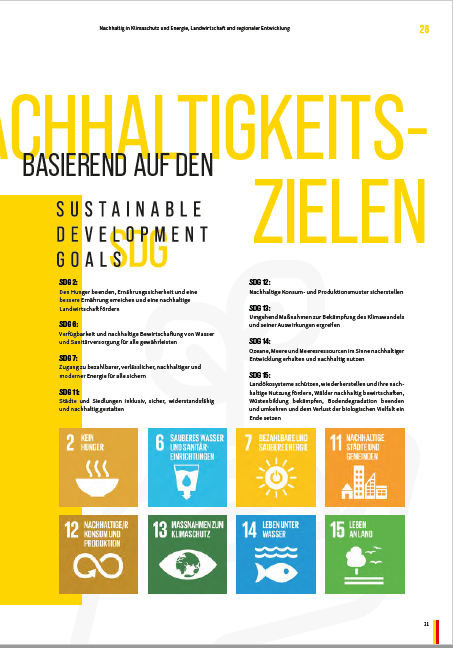 Wissenschaftliche Grundlage
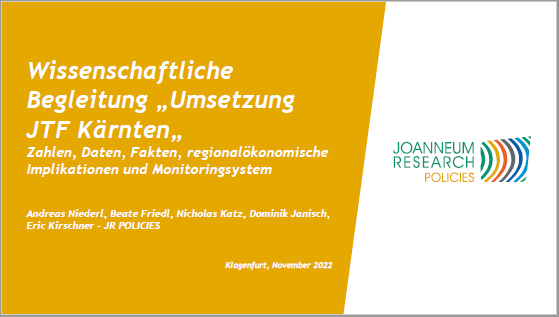 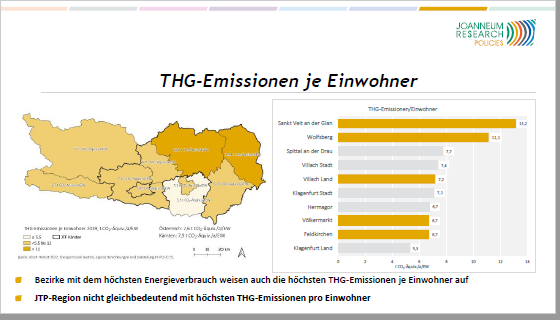 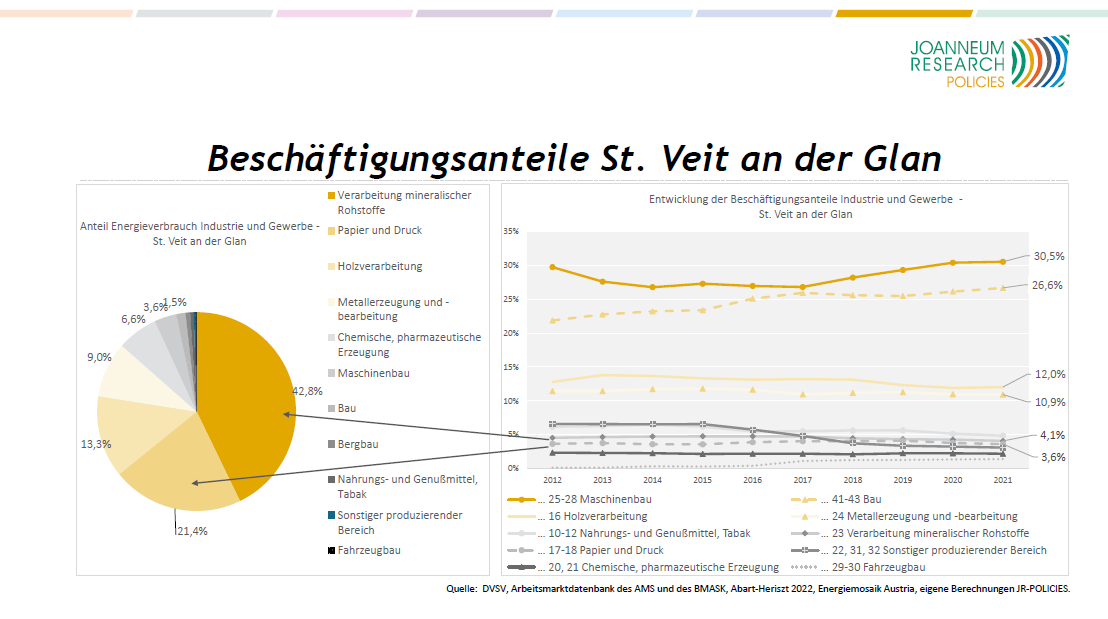 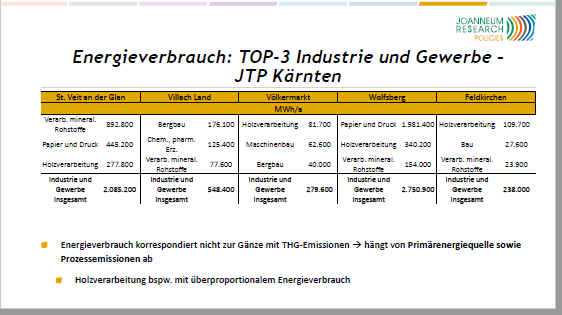 Mobilisierung - Workshops
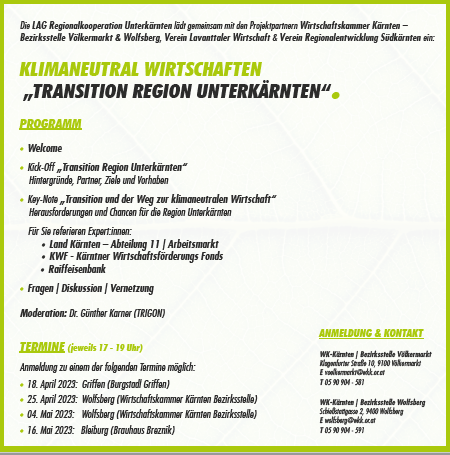 Handlungsbedarf für Unternehmen
EU Taxonomie (seit 1.1.2022 gültig)
Prüfpflicht (WP) ab 1.1.2025 alle GU, ab 2026 Erweiterung
Aktuell spezifische Sektoren und GU
Zukünftig auch Zulieferer und KMU´s
Ökologischer Jahresbericht zu Umsatzanteil, Investitionsanteil, Kostenanteil
Green Asset Ratio – Jahresbericht der Banken  Kredite an nachhaltig wirtschaftende Unternehmen werden günstiger. Unternehmen, die keine Maßnahmen für Transition werden mit schlechterer Bonität beurteilt.
EU-Lieferkettengesetz (in Vorbereitung), trifft z.B. Automobilzulieferer, Technologiezulieferer.
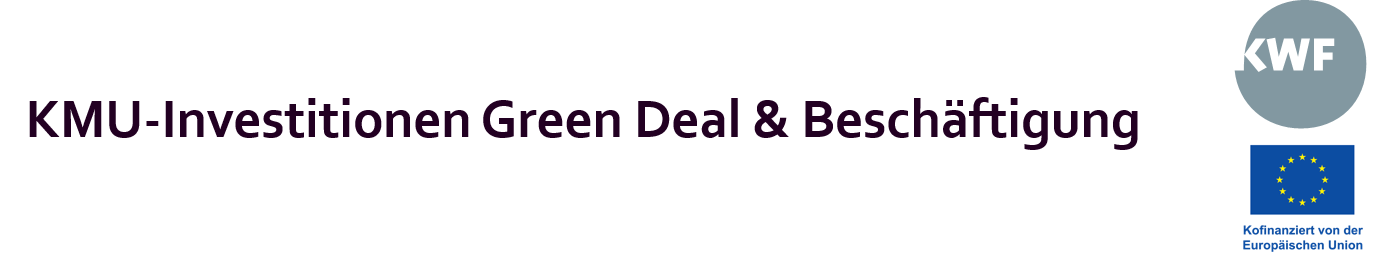 JTF-Zuschüsse für produktive Investitionen in langfristig tragfähige »grüne« Geschäftsfelder, die Beschäftigung schaffen und sichern:
Produkt-, Prozess- oder Dienstleistungsinnovationen
Diversifizierung in nachhaltige und innovationsgeleitete Wirtschaftsaktivitäten 
Neuansiedelungs- und Erweiterungsprojekte

Projekte mit Projektstandort in den Bezirken Wolfsberg, Völkermarkt, St. Veit, Feldkirchen und Villach-Land mit höheren Anforderungen an die Konformität mit den Green Deal-Zielen und Beschäftigungssicherung
JTF spezifische Beratungsangebote
Grundlage Ausschreibung nach BVergGKonz
Bewertung der Anträge u.a. externe Gutachter*innen (EFRE, Wissenschaft)
5 Lose
Beratung von Unternehmen, die von der Transition betroffen sind
Beratung von Mitarbeiter*innen in Unternehmen, die von der Transition betroffen sind
Beratung von NGO´s, die spezifische Projekte (Focus „Green Jobs“) umsetzen, die u.a. die Inklusion von TN, die von der Transition betroffen sind, vorsehen. 
Beratung von Arbeitssuchenden, die von der Transition betroffen sind zu Qualifikationen für „Green Jobs“
Beratung von Schüler*innen (Sekundarstufe) zur Erstintegration in den Arbeitsmarkt in „Green Jobs“.
Förderbare Angebote auf Grundlage der Ausschreibung werden auf der Homepage des Landes veröffentlicht.
Kofinanzierung bei Beratung von Unternehmen und deren MA durch die Unternehmen. (AGVO)
Antragstellung zur Förderung nur über Homepage des Landes möglich
Administration ausschließlich über Datenbank beim Land Kärnten (Zahlungsbestätigung, TN Bestätigung etc.)
JTF spezifische Qualifizierungsangebote
Grundlage Ausschreibung nach BVergGKonz
Angefragt werden „JTF Spezifisches“ Kursprogramm (keine Einzelkurse)
Bewertung der Anträge u.a. externe Gutachter*innen (EFRE, Wissenschaft)
2 Lose
Qualifizierung von Mitarbeiter*innen in Unternehmen, die von der Transition betroffen sind
Qualifizierung  von Arbeitssuchenden, die von der Transition betroffen sind, im Bereich „Green Jobs“
Förderbare Angebote auf Grundlage der Ausschreibung werden auf der Homepage des Landes veröffentlicht.
Kofinanzierung der Qualifikation von MA in Unternemen durch die Unternehmen. (AGVO)
Antragstellung zur Förderung nur über Homepage des Landes möglich
Administration ausschließlich über Datenbank beim Land Kärnten (Zahlungsbestätigung, TN Bestätigung etc.)
Förderungsgrundlagen
Richtlinie des Landes Kärnten auf Grundlage Beschluss der Landesregierung
Gültigkeit: 1.1.2024 bis 31.12.2027; ggf. Verlängerung
Förderobergrenzen um Programm auch KMU´s zugänglich zu machen
Elektronische Antragstellung und Abwicklung
Bestätigungen und Dokumente über Datenbankzugang der Auftragnehmer*innen (Berater*innen und Bildungsträger)
Administration ausschließlich über Datenbank beim Land Kärnten (Zahlungsbestätigung, TN Bestätigung etc.)
Schnittstellen zu KWF und AMS für abgestimmte Vorgangsweise (Investitionen + Qualifikation) und zum Ausschluss von Doppelförderungen
Abstimmung bei der Umsetzung
KWF (EFRE) informiert Land über Investitionen im EFRE/JTF Bereich
KWF informiert Unternehmen über ESF+/JTF Beratungs- und Qualifizierungsprogramm
Land gewährt Förderung immer ex post (Unternehmen oder NGO muss 100 % vorfinanzieren)
Förderungsantragstellung sieht Bestätigung der Auftragnehmer (Berater, Kursträger) und „Mitteilungsrecht“ des Landes an KWF und AMS über Datenbank vor  Ausschluss Doppelförderungen.
Nachhaltige Qualität der Angebote ist durch 2 Faktoren sichergestellt: 
Buchung der Angebote durch Dritte (Unternehmen, NGO´s etc.)
Jährliche Prüfung der Aktualität der Angebote durch ZWIST (Anpassung und ggf. Kündbarkeit vertraglich verankert)
2 x p.a. Bericht über Inanspruchnahme der Angebote im Rahmen der Plattform zum Territorialen Beschäftigungspakt.
Danke für die Aufmerksamkeit
Mag. Dr. Gerhard Herbst, MBA
gerhard.herbst@ktn.gv.at oder 050 536 31101
Martin Rossmann, BA MA
martin.rossmann@ktn.gv.at oder 050 536 31111
Amt der Kärntner Landesregierung, Abteilung 11, Unterabteilung Arbeitsmarkt, Lehrlingswesen und wissenschaftliche Institutionen, Mießtaler Straße 1, 9020 Klagenfurt am Wörthersee